щедра
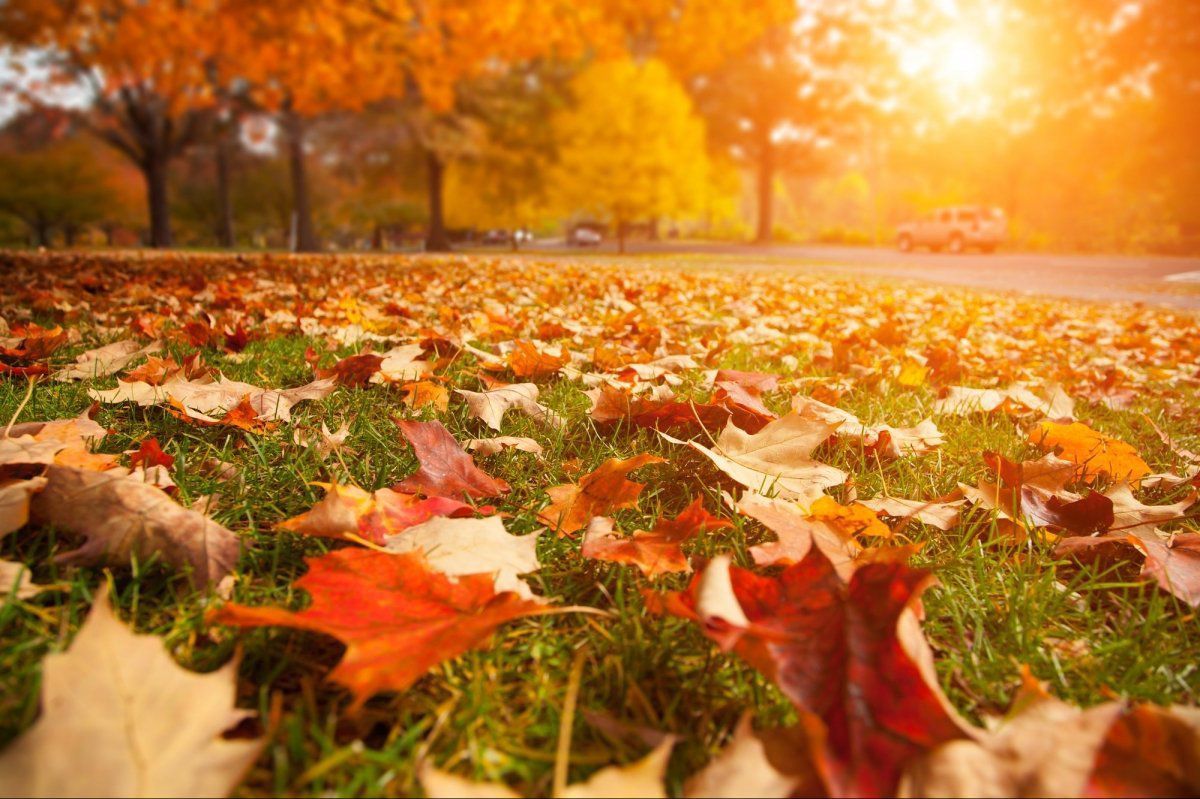 01.10.2024
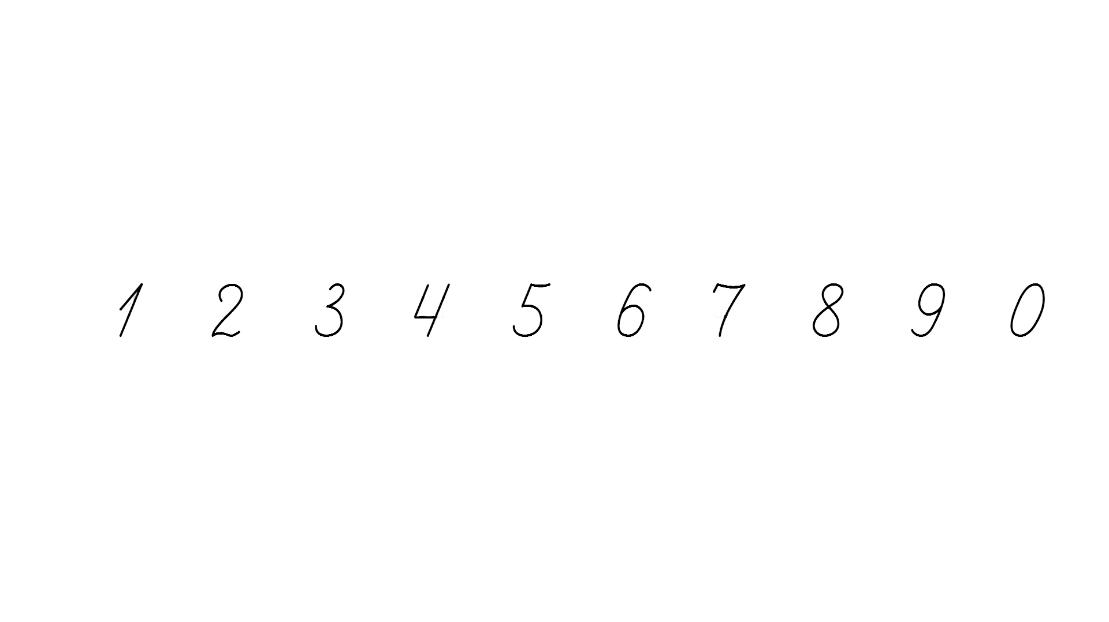 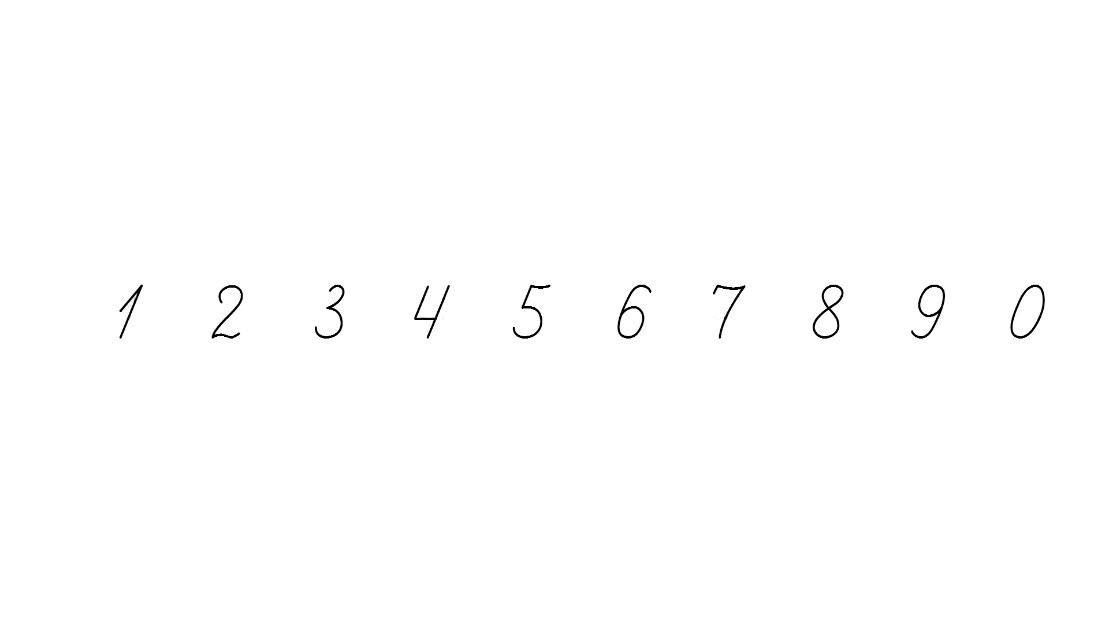 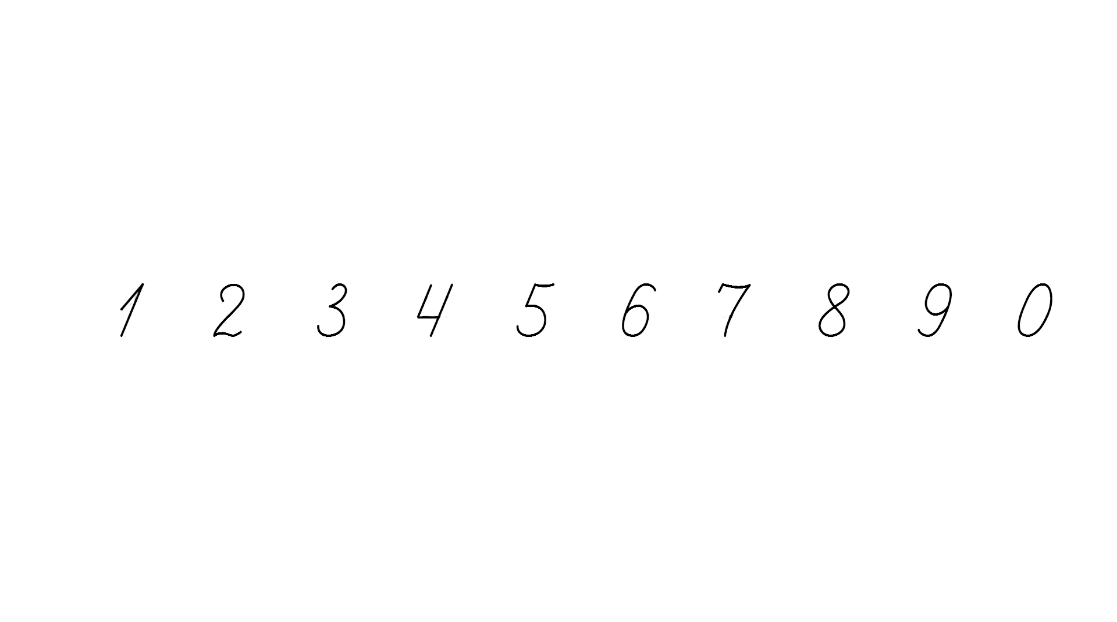 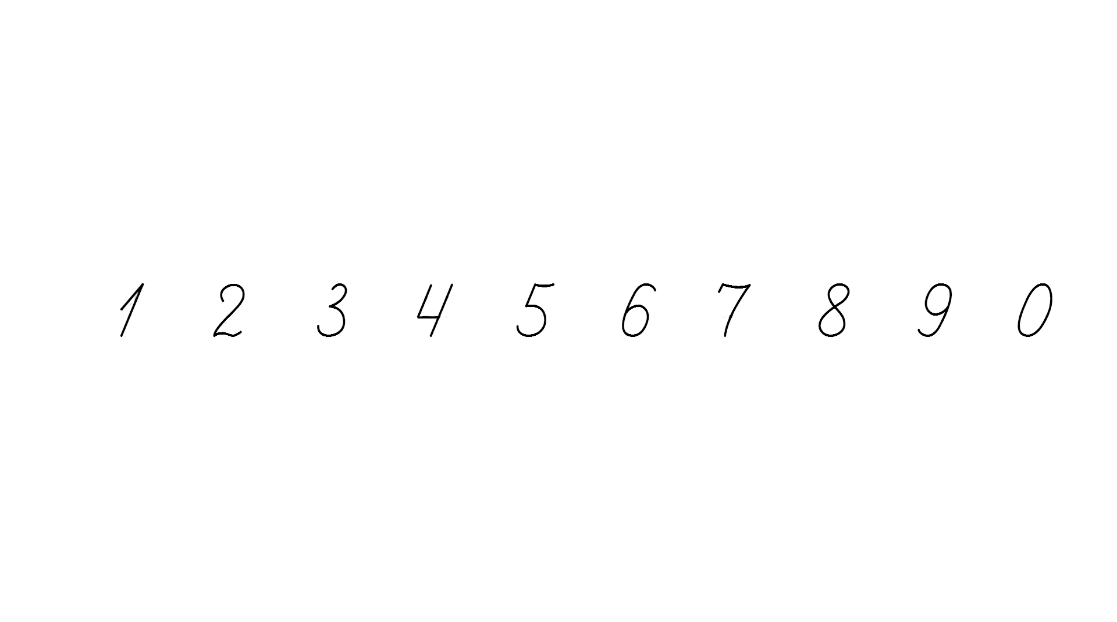 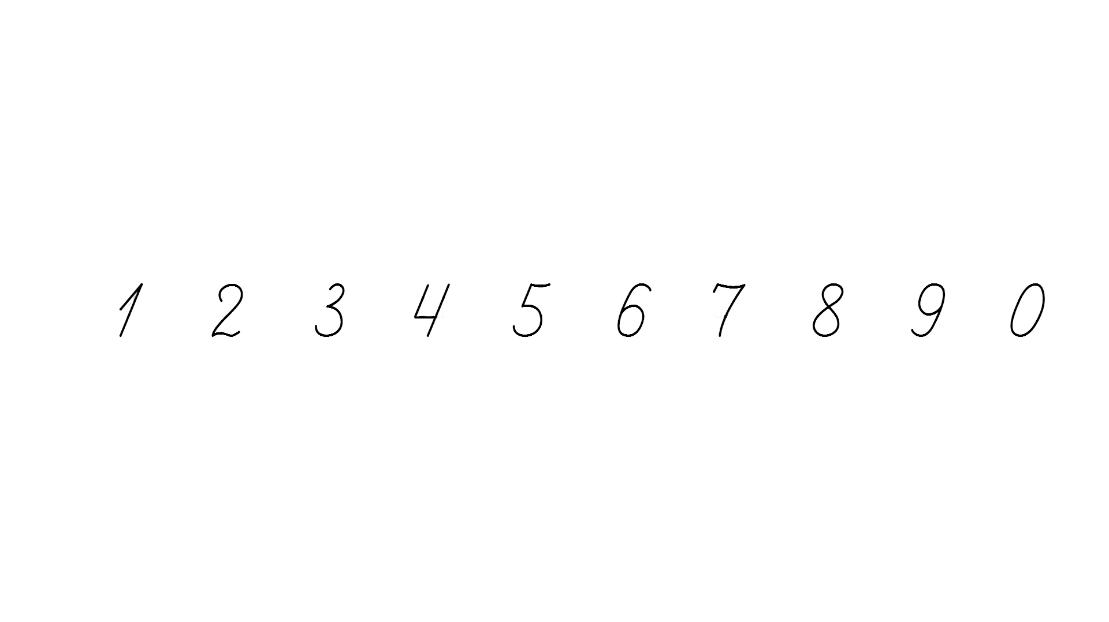 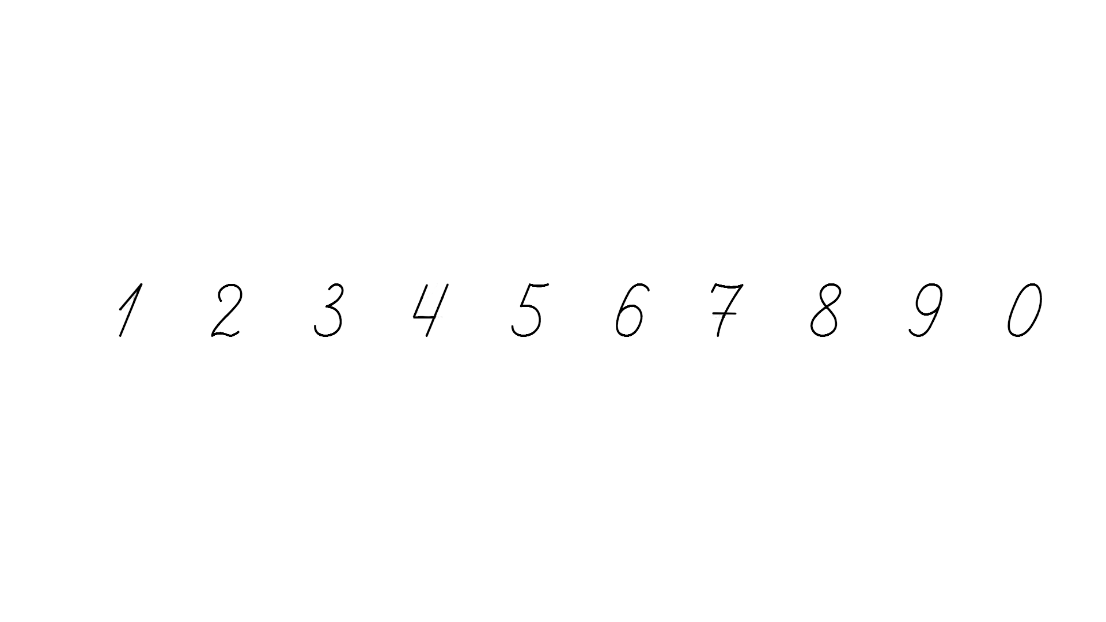 Сьогодні
Каліграфічна хвилинка.
01.10.2024
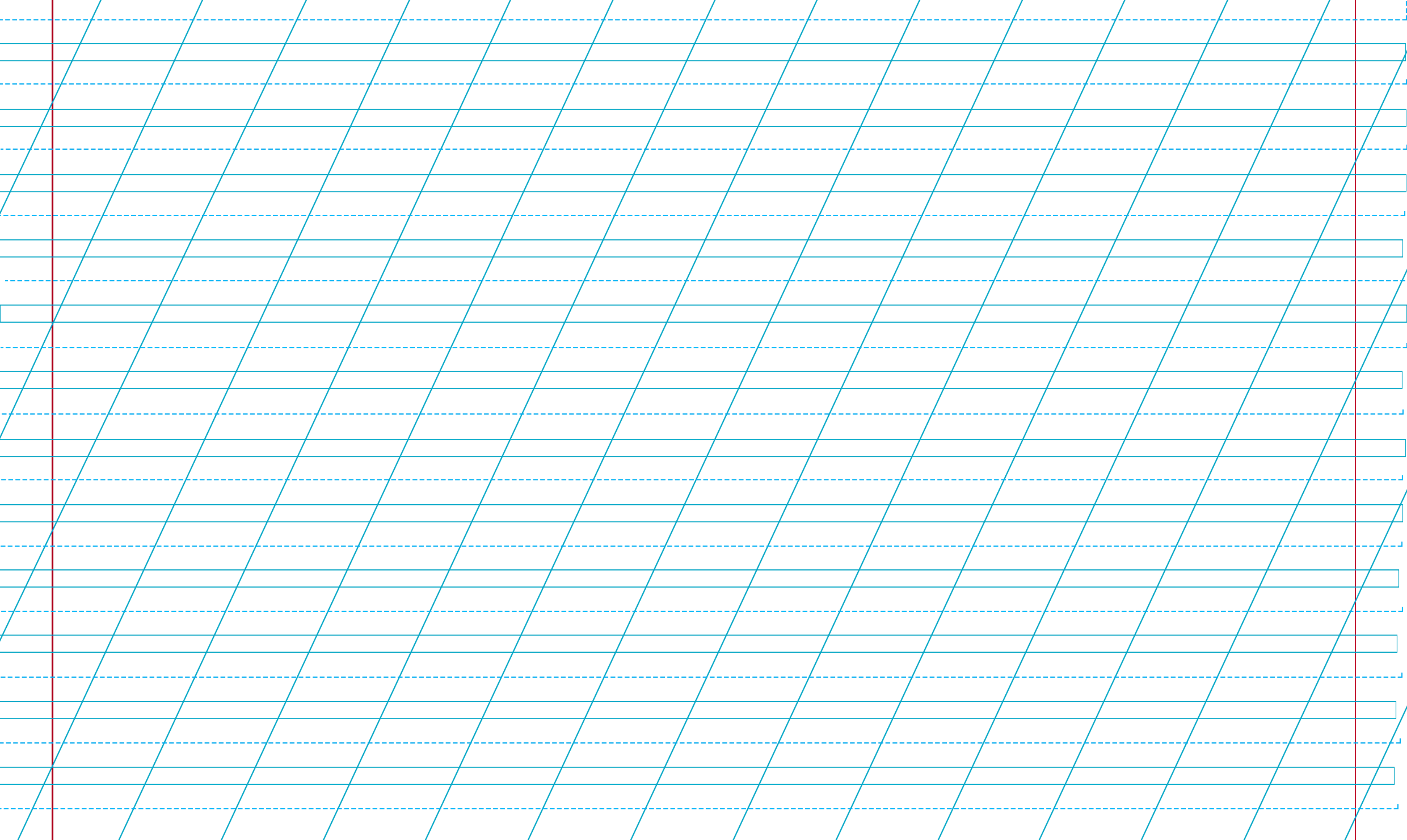 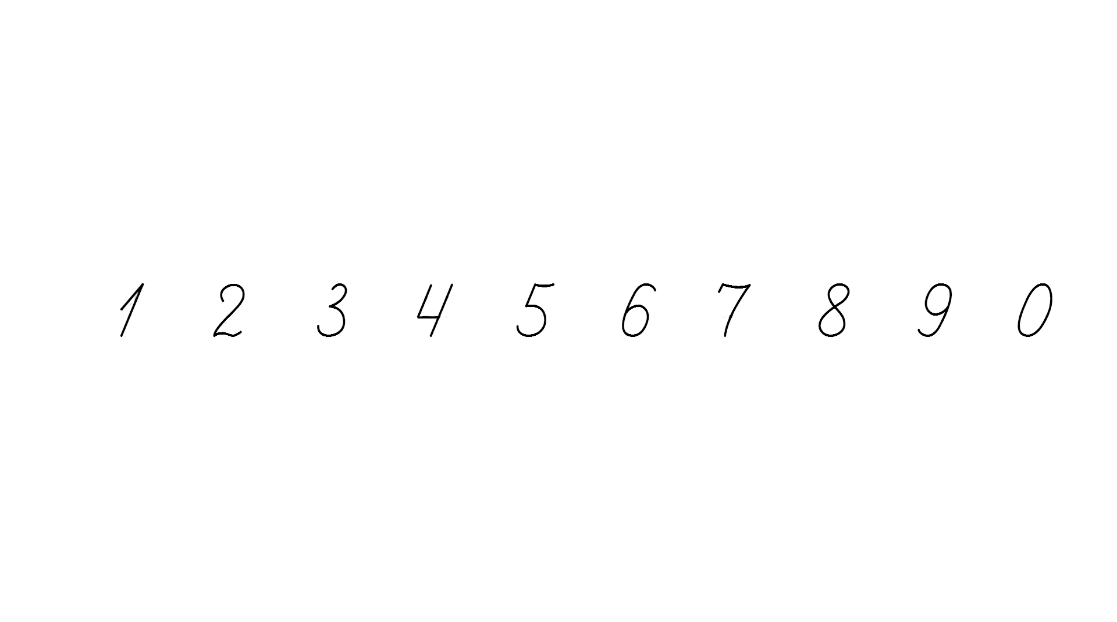 жовтня
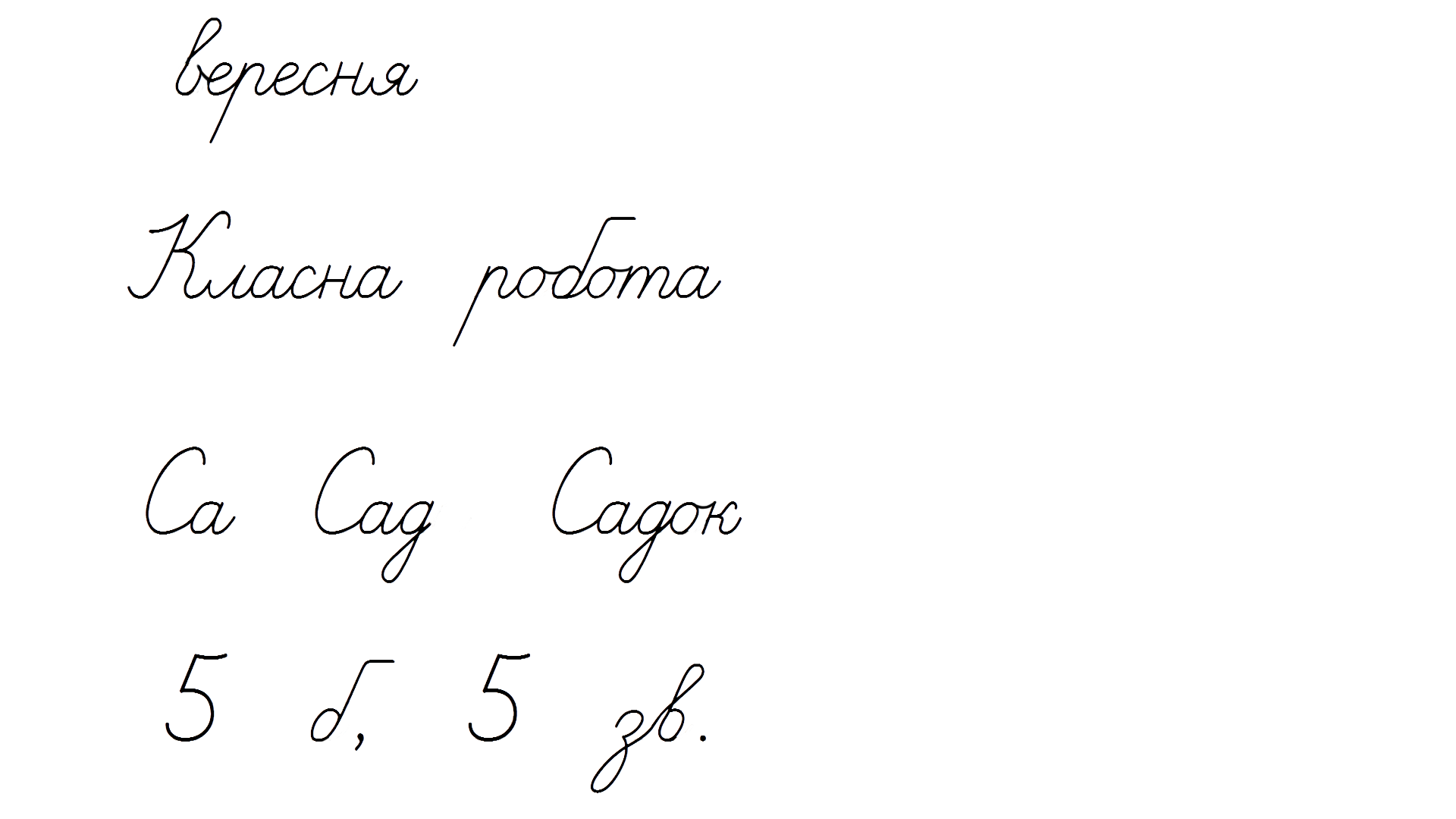 Осінь-
щедра
подвоєння
змагання
01.10.2024
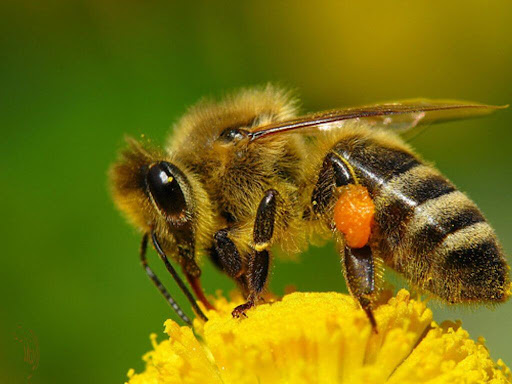 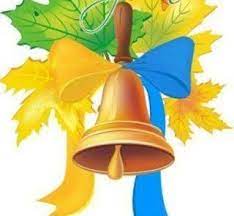 дзвінок
бджола
01.10.2024
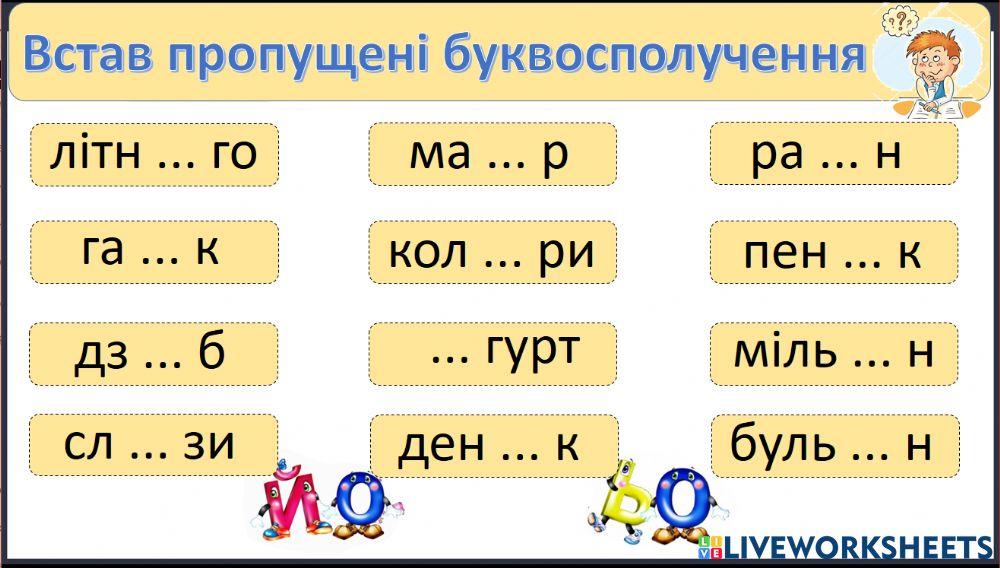 йо
ьо
01.10.2024
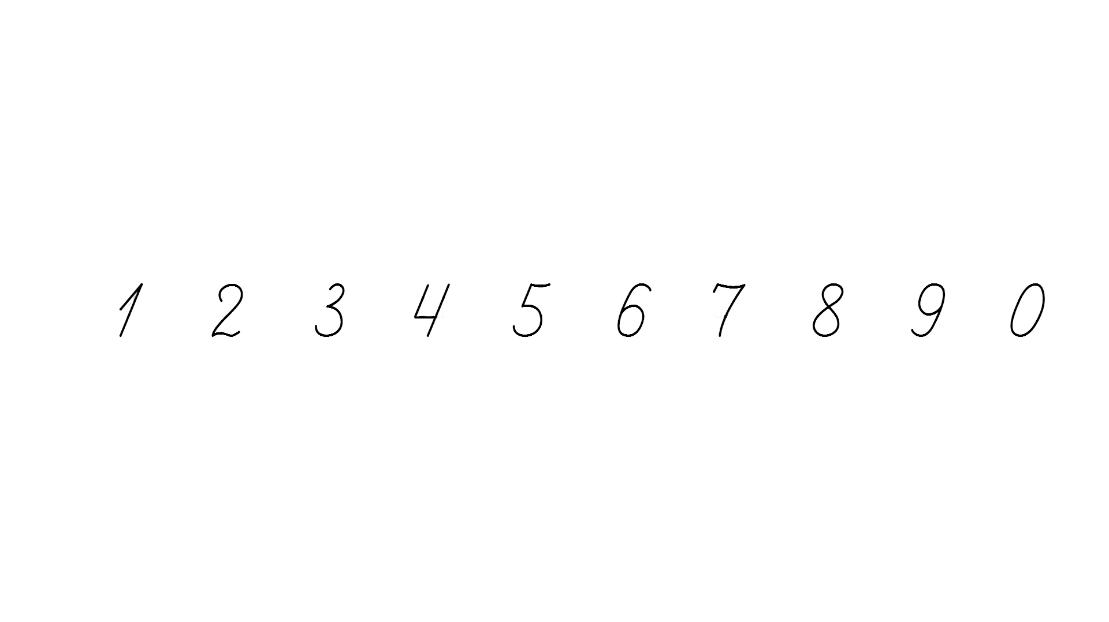 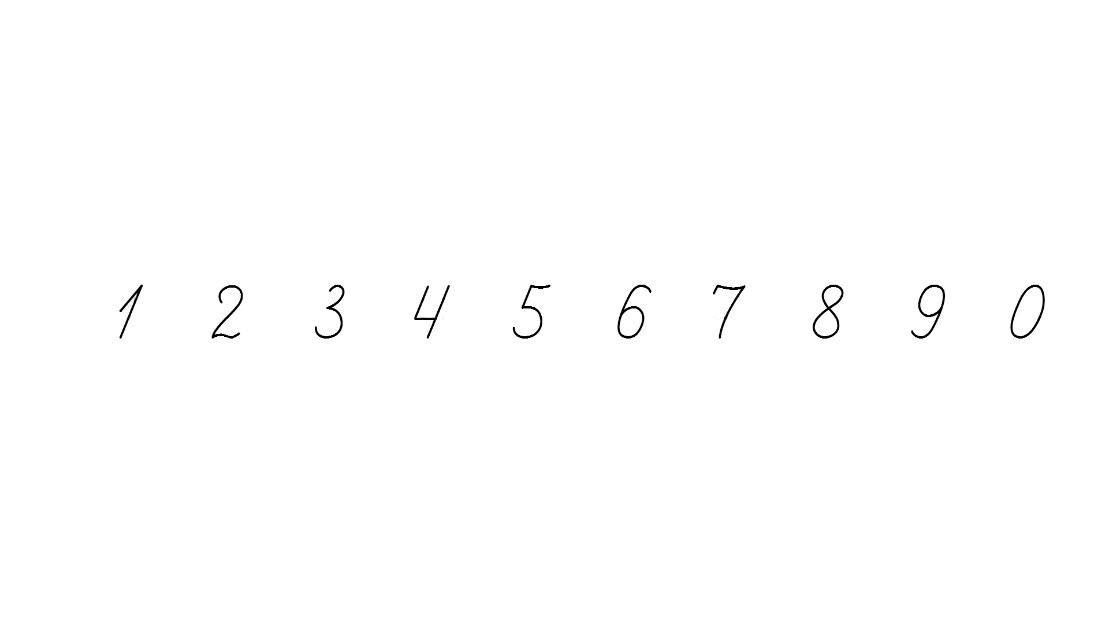 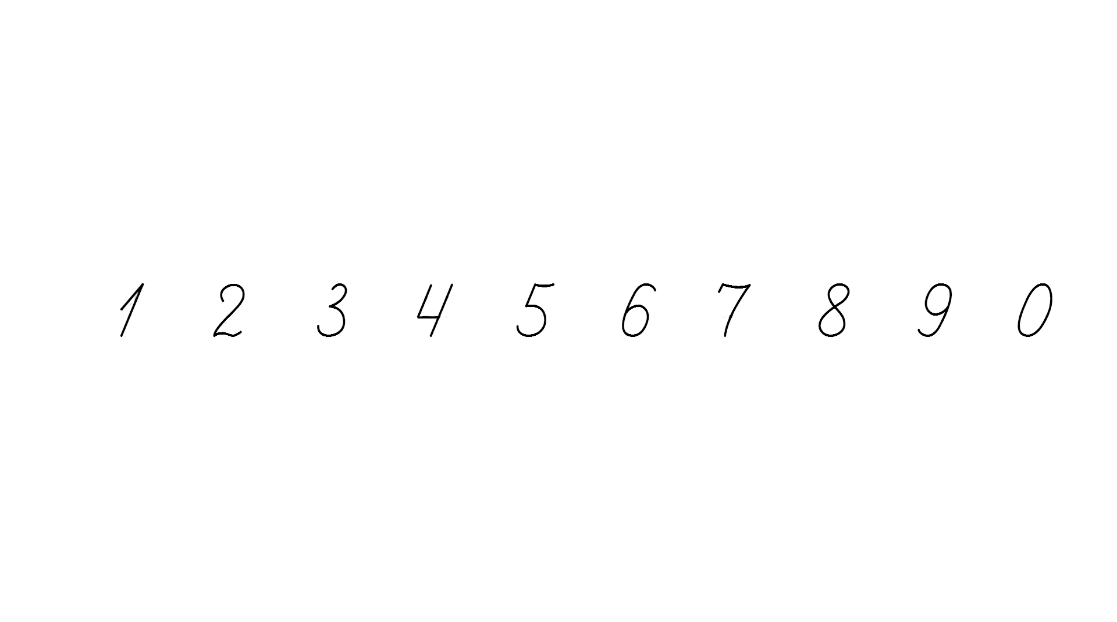 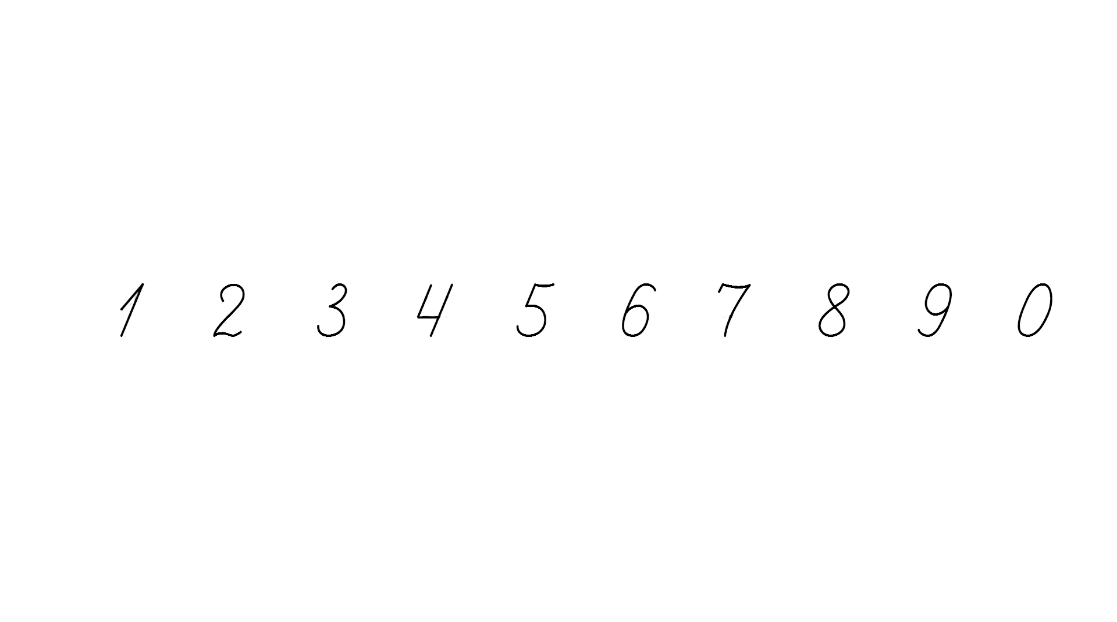 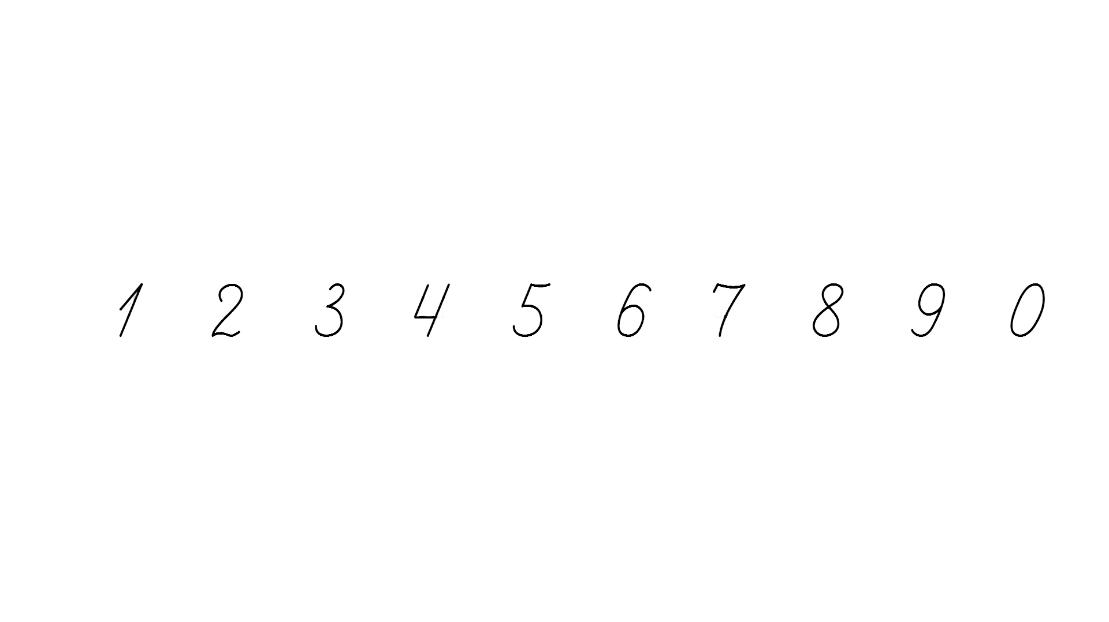 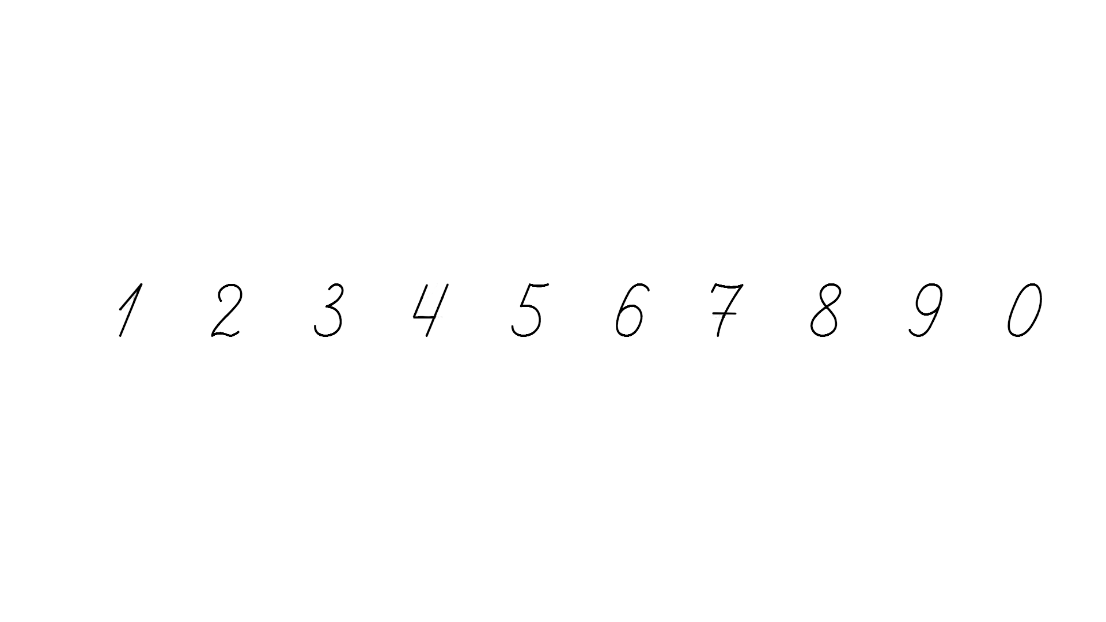 Сьогодні
Каліграфічна хвилинка.
01.10.2024
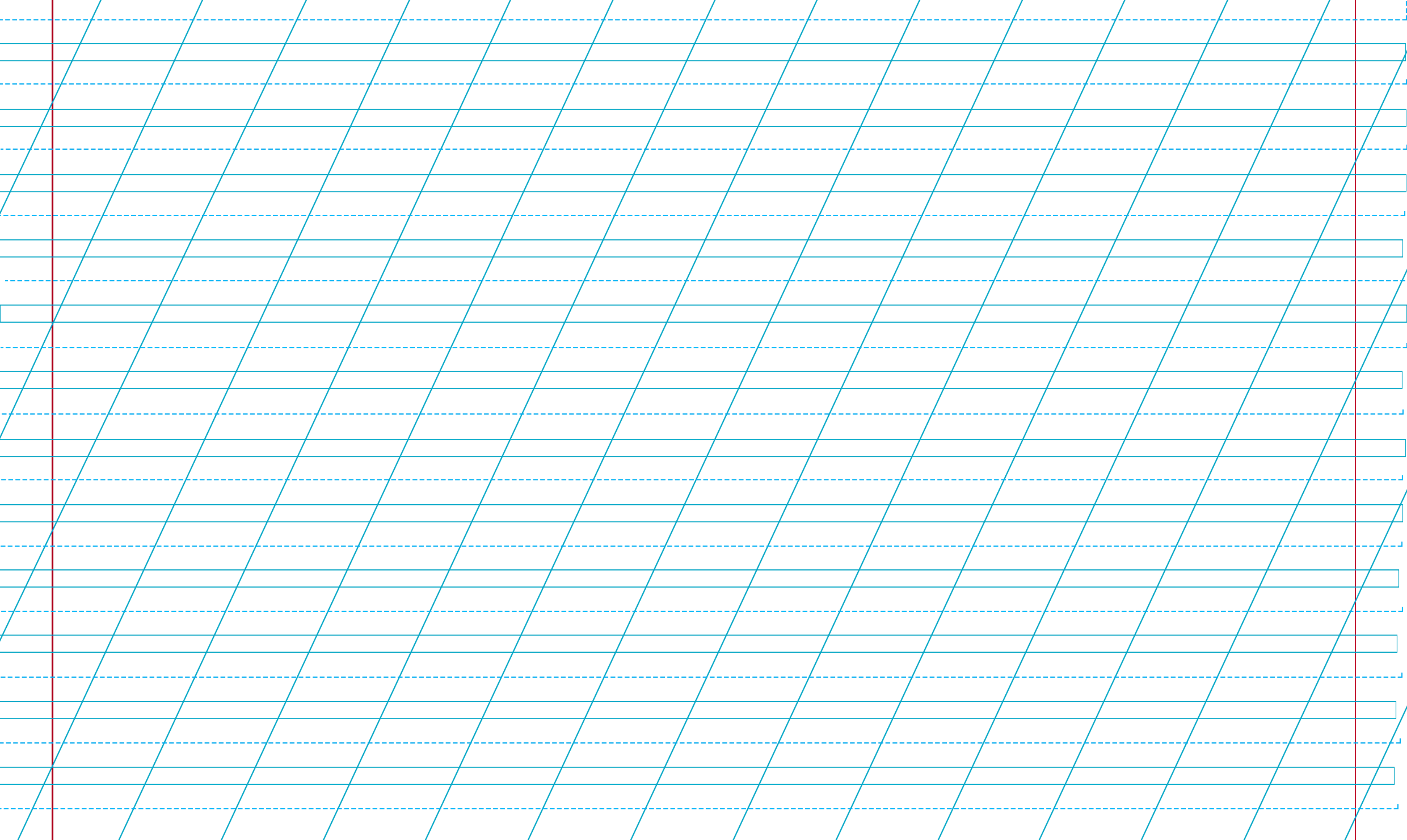 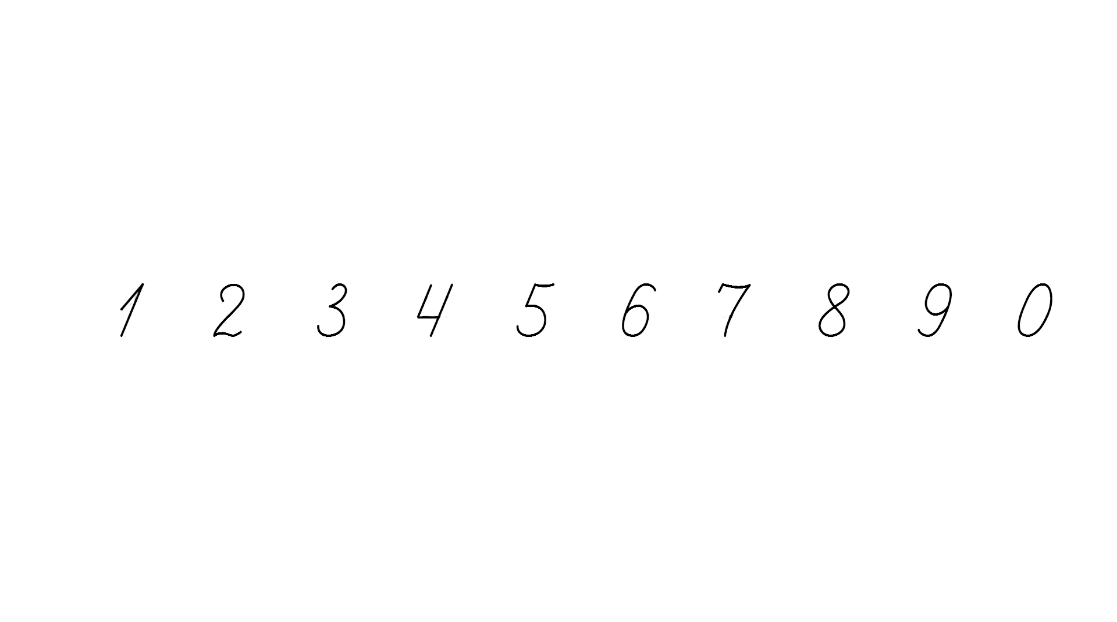 жовтня
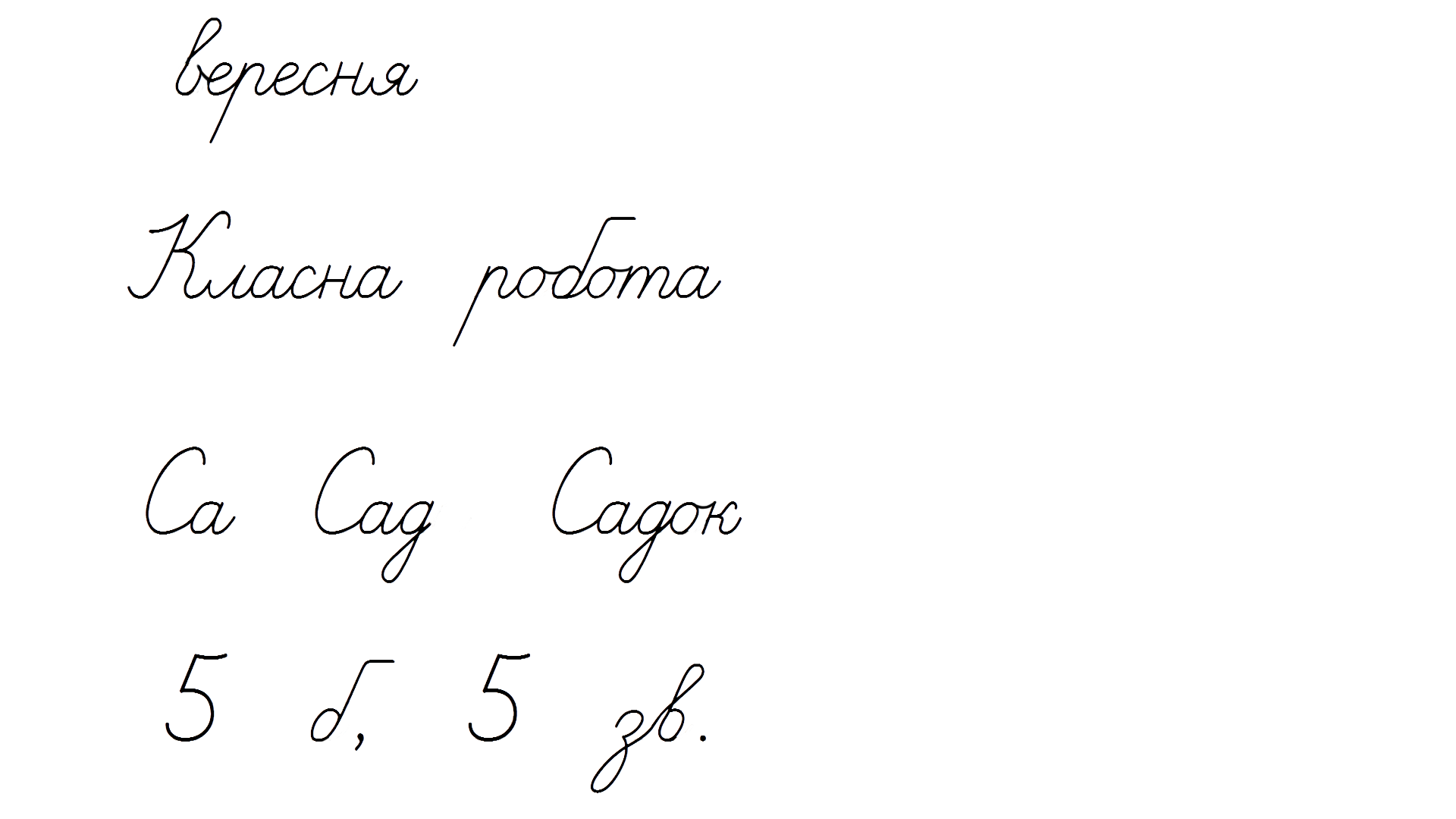 Осінь-
щедра
Кольоровий,  джміль, насіння, йод.
Я         Ю         Є         Ї
йі
йу
йе
йа
яблуко
єнот
юшка
їжак
синє
калюжа
будяк
01.10.2024
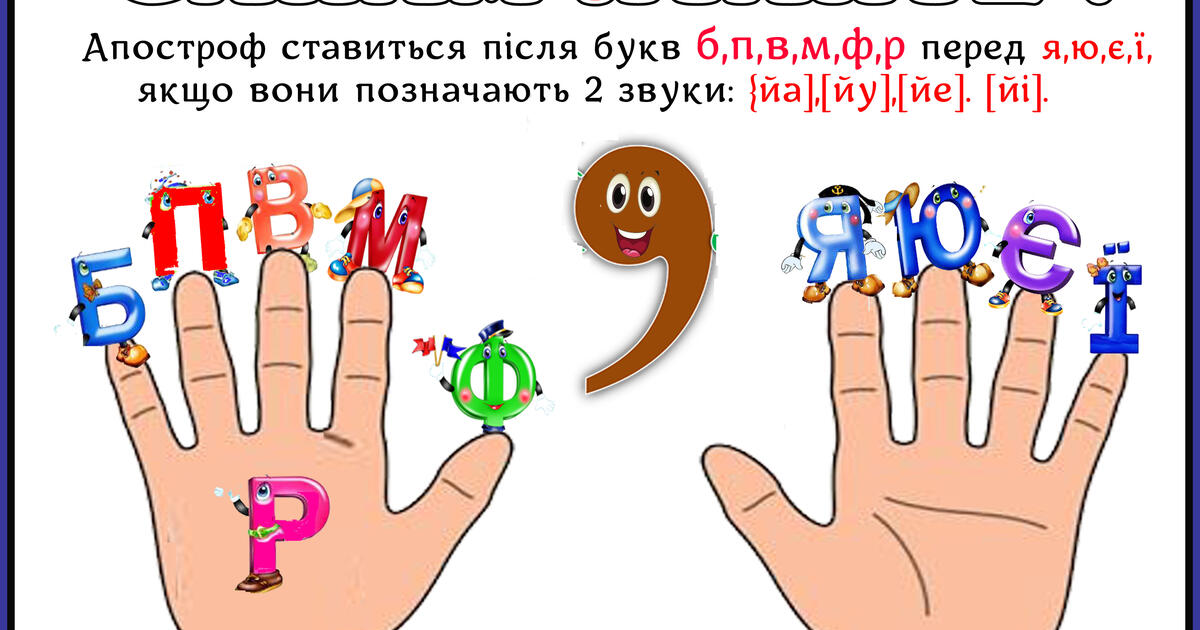 ,
https://wordwall.net/uk/resource/36373638/%D0%B0%D0%BF%D0%BE%D1%81%D1%82%D1%80%D0%BE%D1%84-2-%D0%BA%D0%BB%D0%B0%D1%81
01.10.2024
Подвір(‘)я , осі(нн,н)є, на, листя, впало.
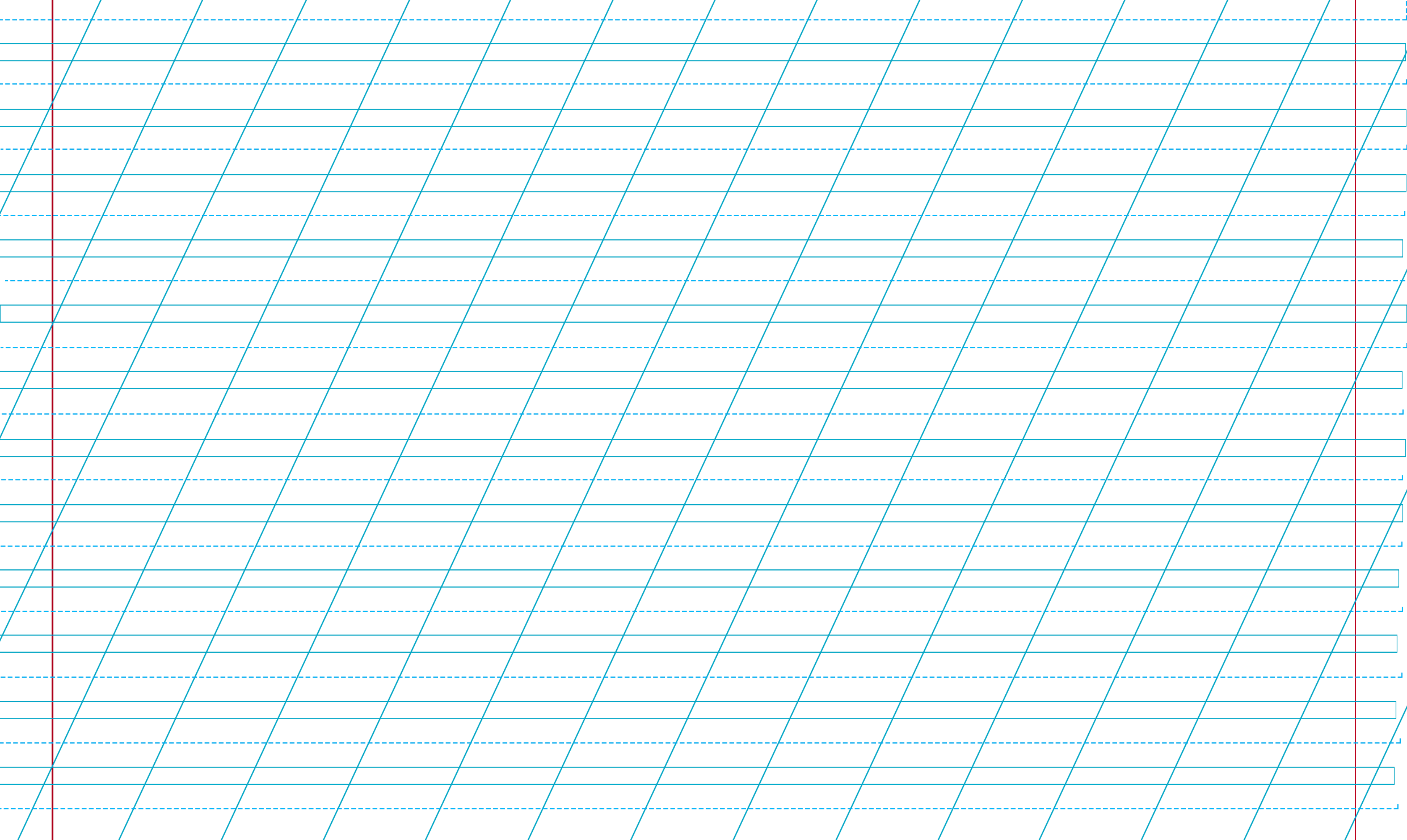 На подвір’я впало осіннє листя.
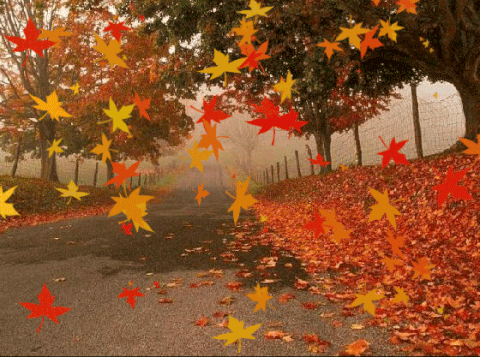 01.10.2024
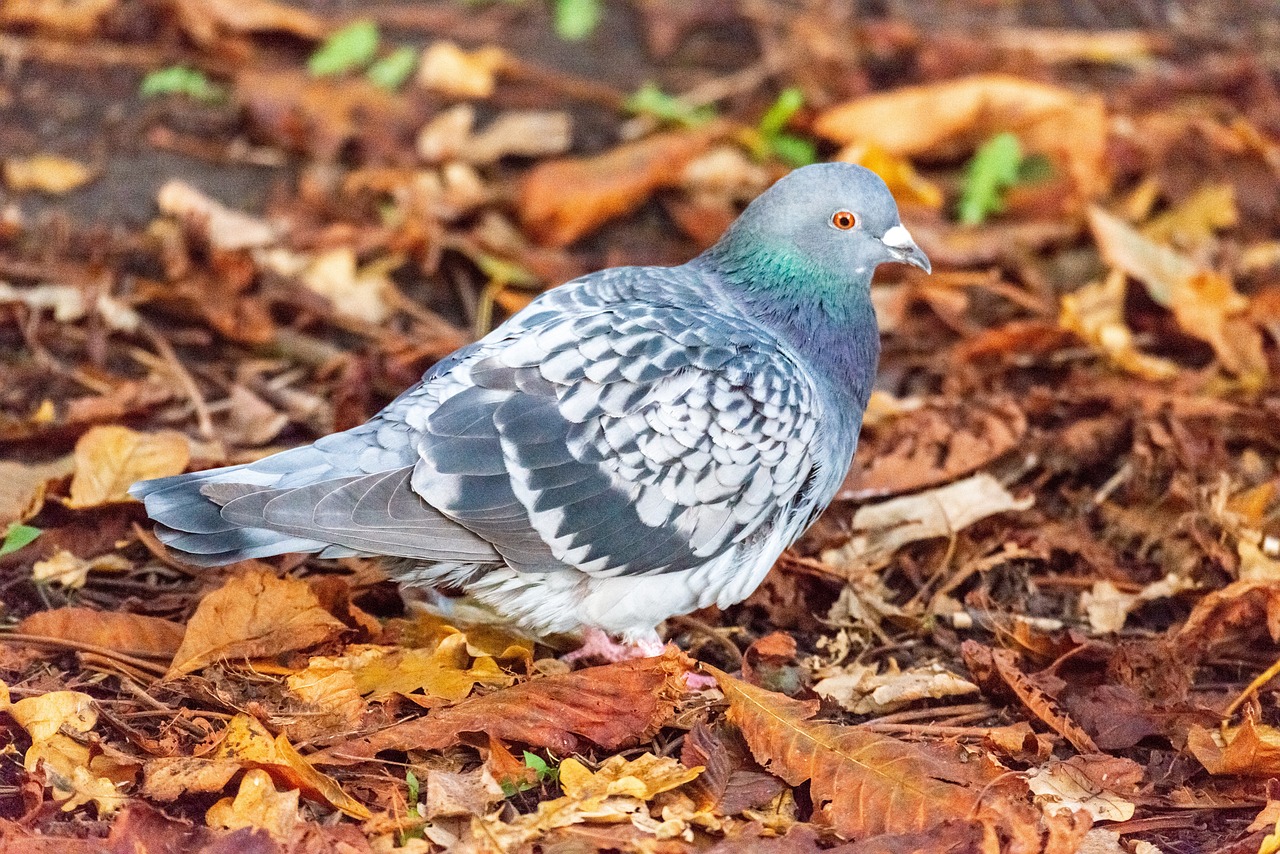 голуп
?
голуб
01.10.2024
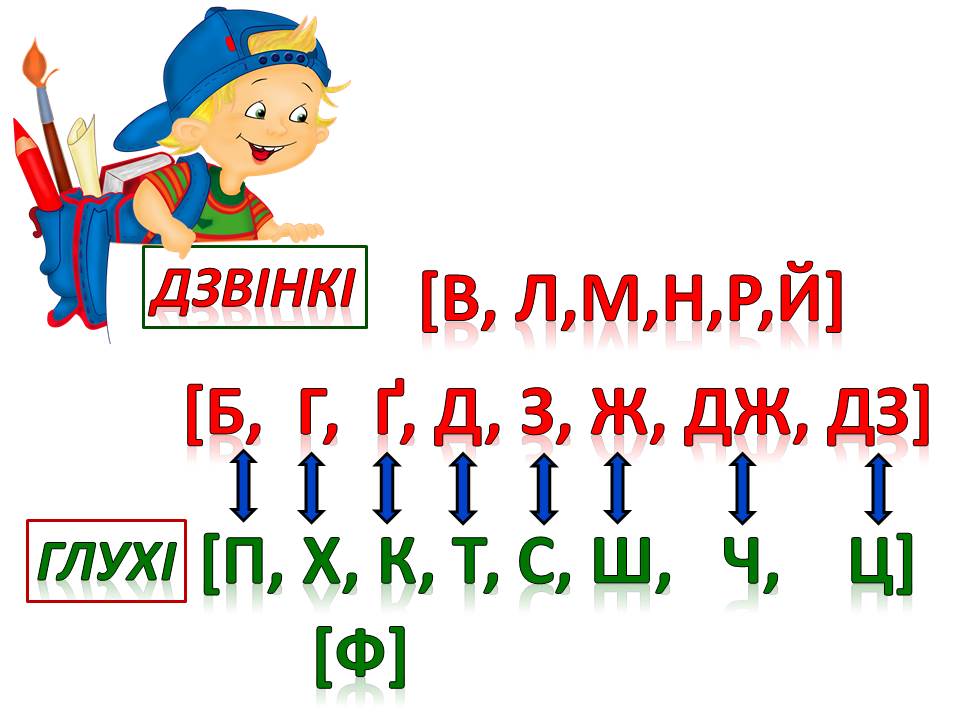 https://wordwall.net/uk/resource/5858916/%D0%BF%D1%80%D0%B8%D0%B3%D0%BE%D0%BB%D0%BE%D1%81%D0%BD%D1%96-%D0%B4%D0%B7%D0%B2%D1%96%D0%BD%D0%BA%D1%96-%D0%B3%D0%BB%D1%83%D1%85%D1%96
01.10.2024
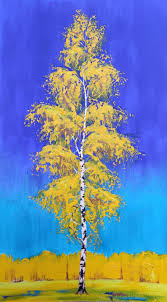 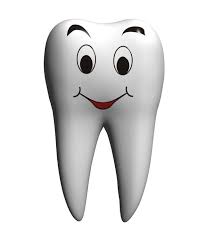 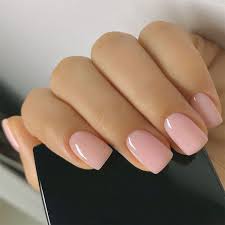 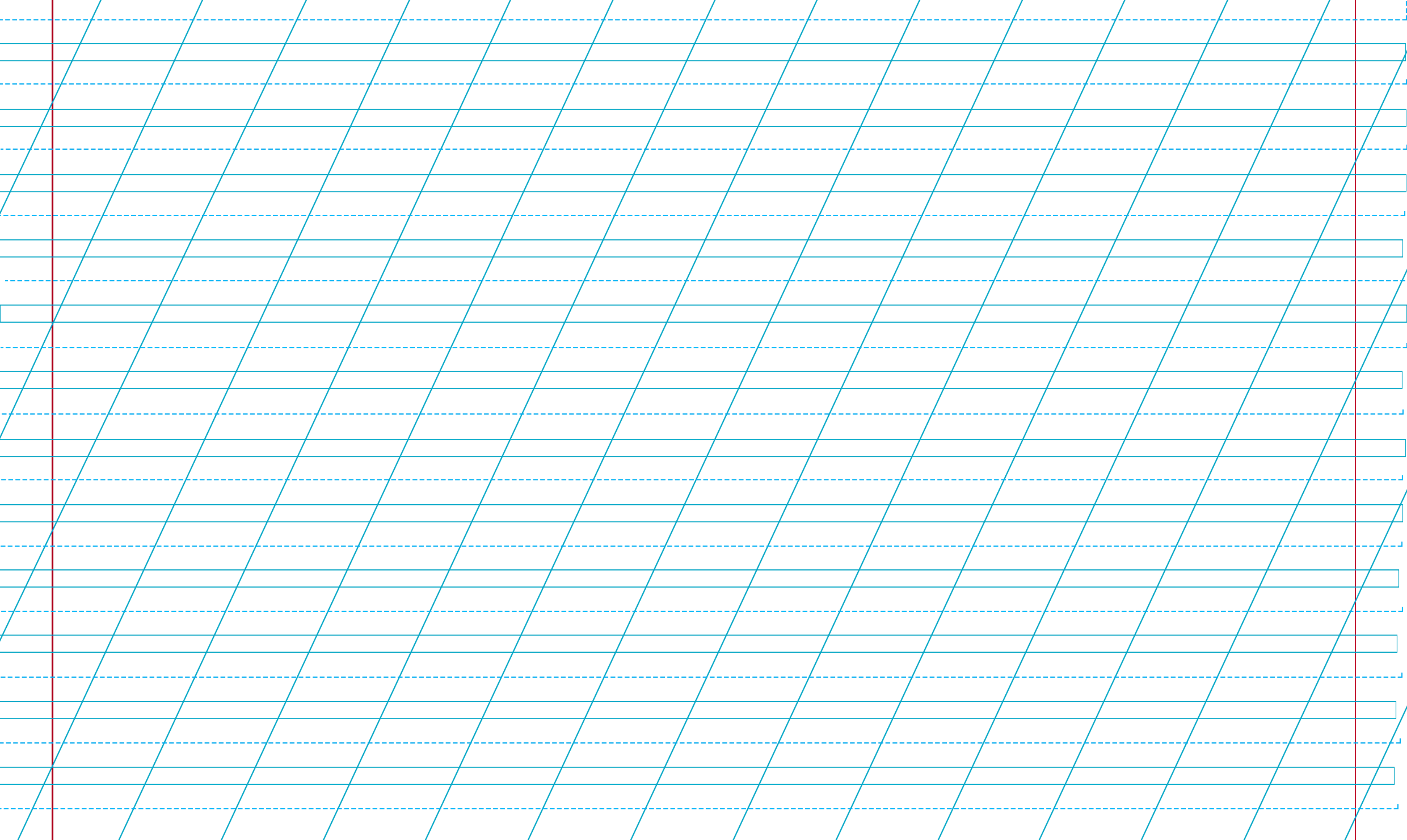 Голуб - голуби
зуб-зуби
нігті-ніготь
берізка-береза
01.10.2024
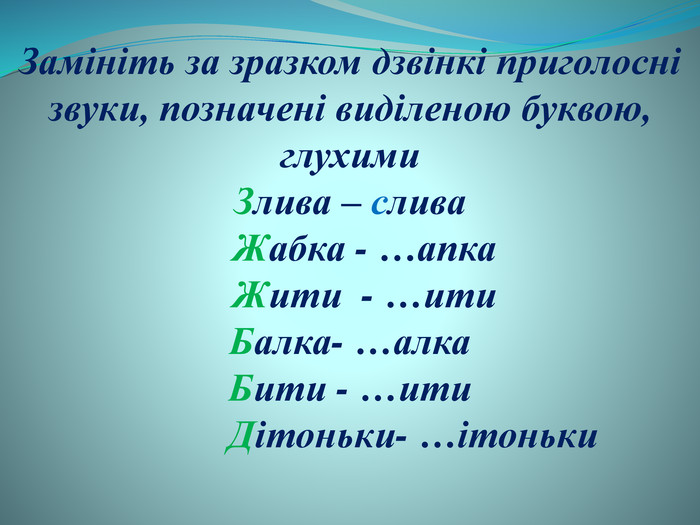 01.10.2024
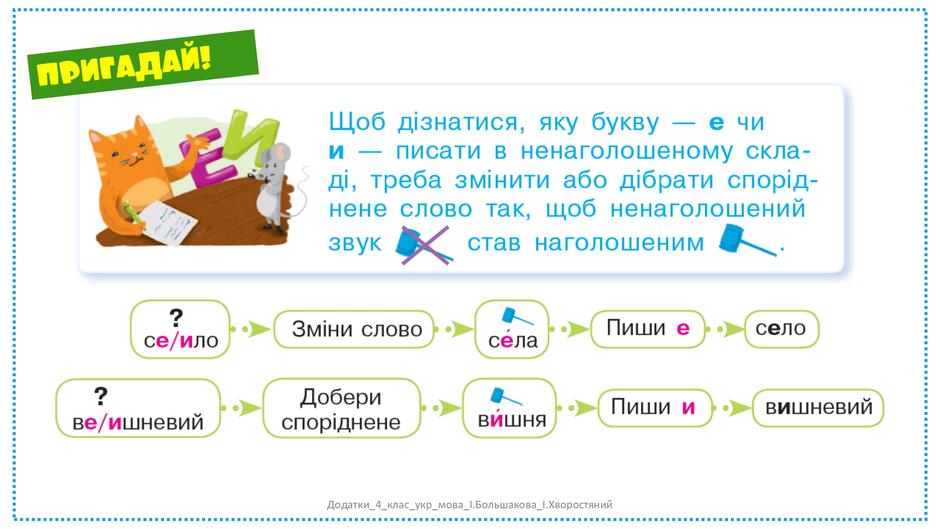 01.10.2024